ESCUELA NORMAL DE EDUCACIÓN PREESCOLAR DEL ESTADO DE COAHUILA












Nombre del estudiante normalista: Rosario Guadalupe Arroyo Espinoza
Grado: 3       Sección: B        Número de Lista: 3
Institución de Práctica: Jardín de niños Coahuila T.M. 
Clave: 05EJN0018Z   Zona Escolar:  102  Grado en el que realiza su práctica: Quinto Grado 
Nombre del Profesor(a) Titular: Nora Alicia Guillermo Rodríguez 
Total de alumnos: 27  Niños:13  Niñas: 14
Periodo de Práctica: 21 de Noviembre al 02 de Diciembre del 2022
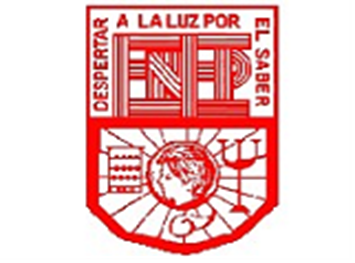 Instrumentos de evaluación grupal 3 a
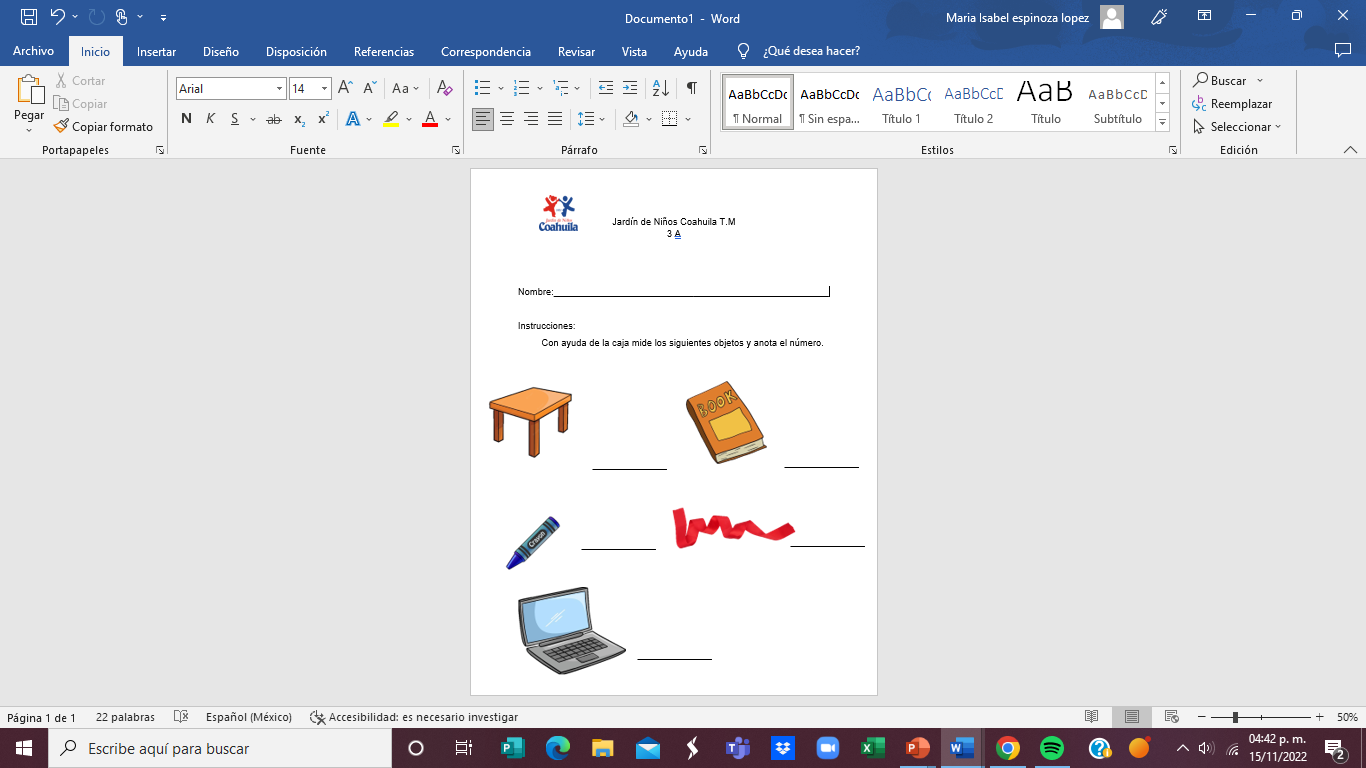 Instrumentos de evaluación grupal 3 a
Instrumentos de evaluación grupal 3 a